1
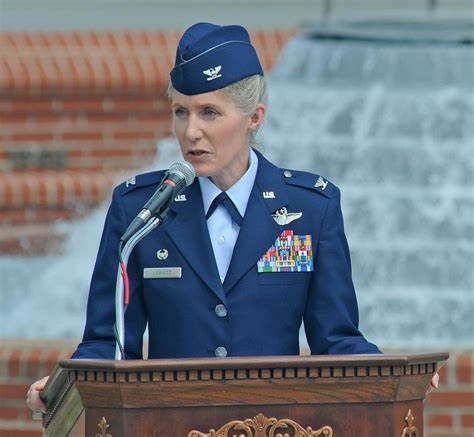 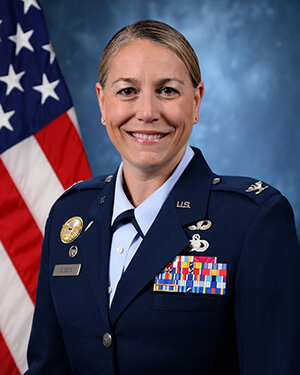 What is the rank?

What is the grade? E- or O-?
1
2
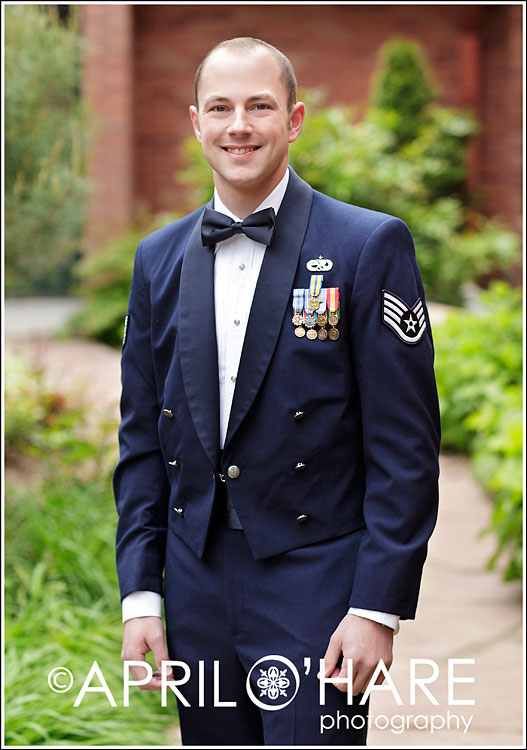 What is the rank?

What is the grade? E- or O-?
2
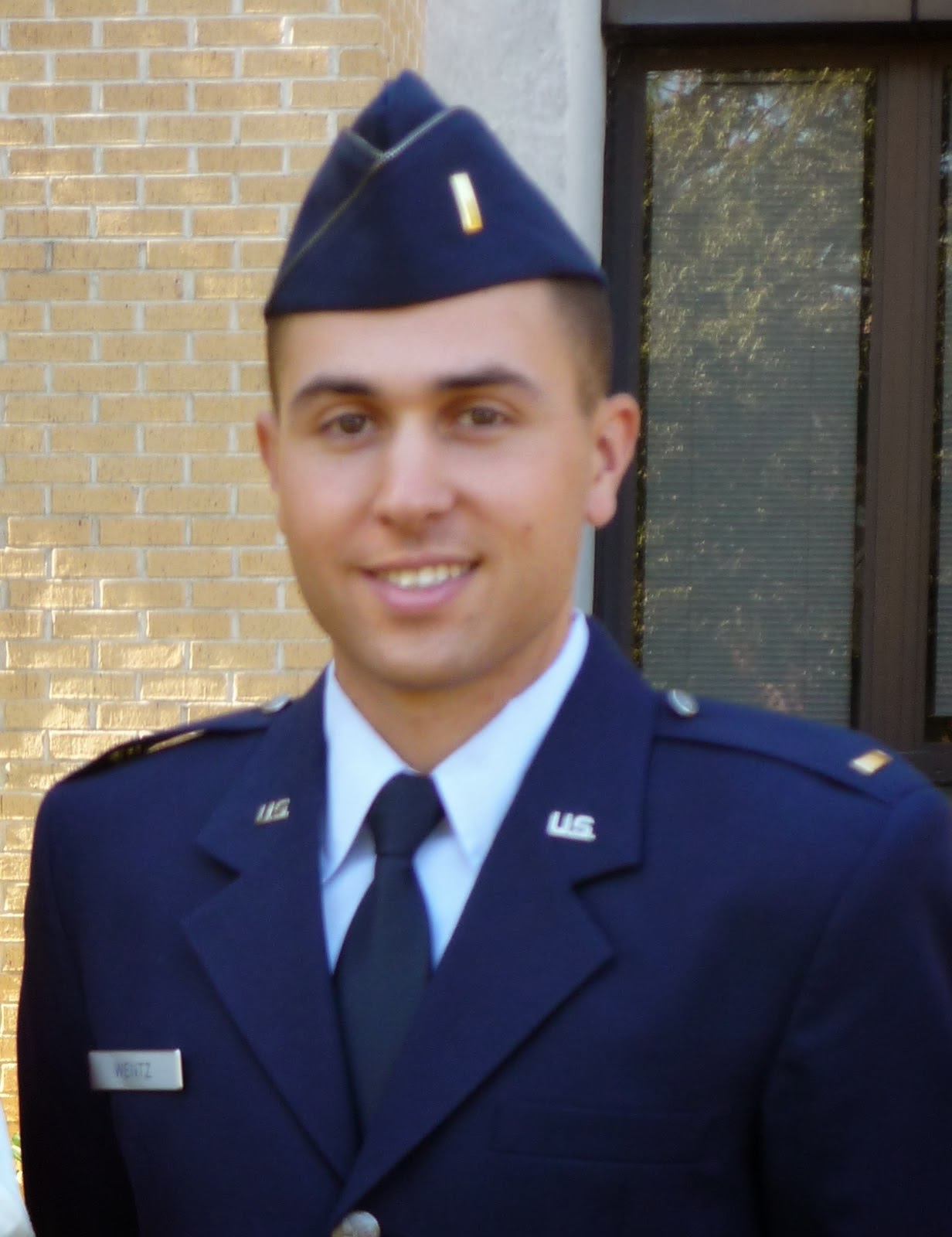 3
What is the rank?

What is the grade? E- or O-?
3
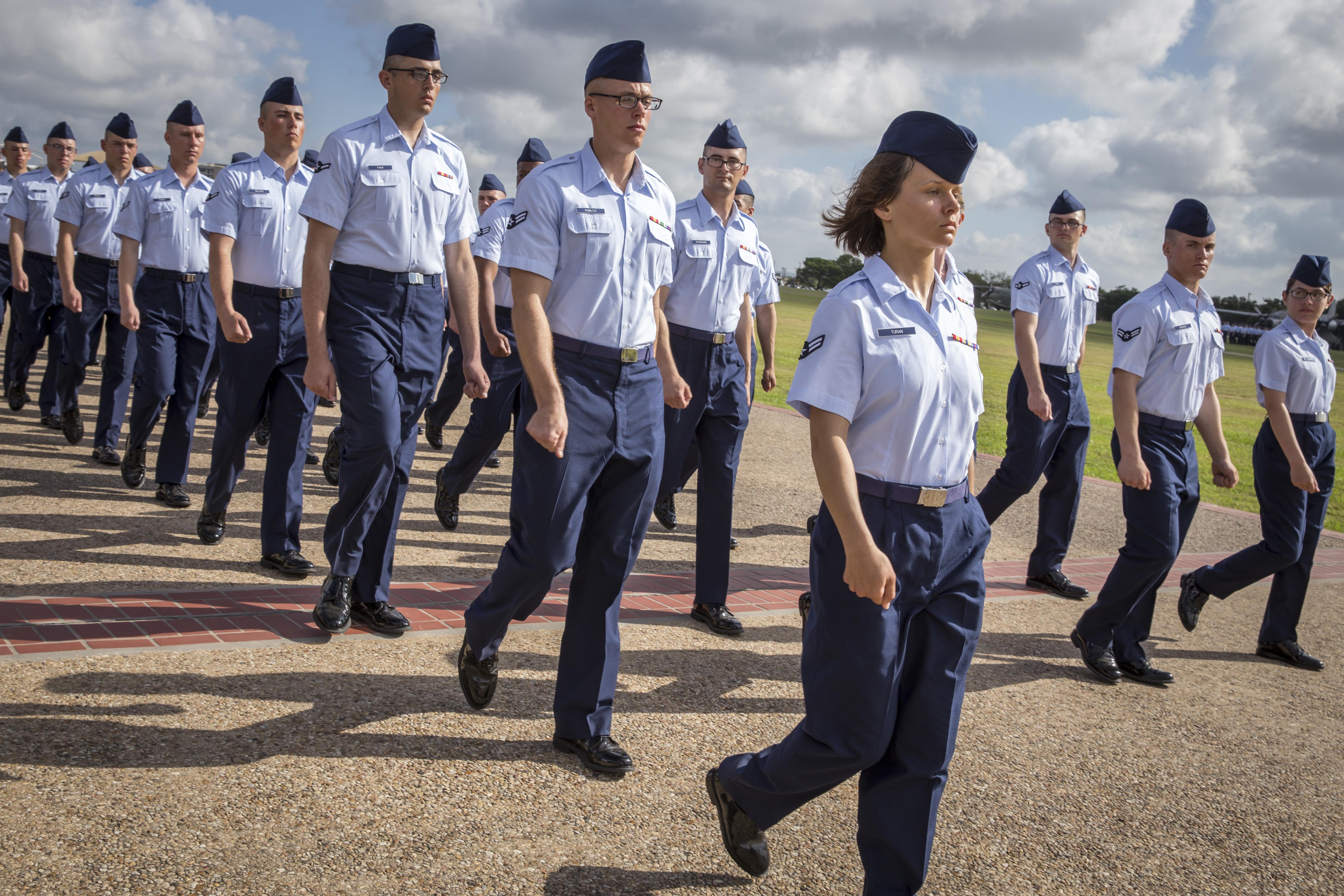 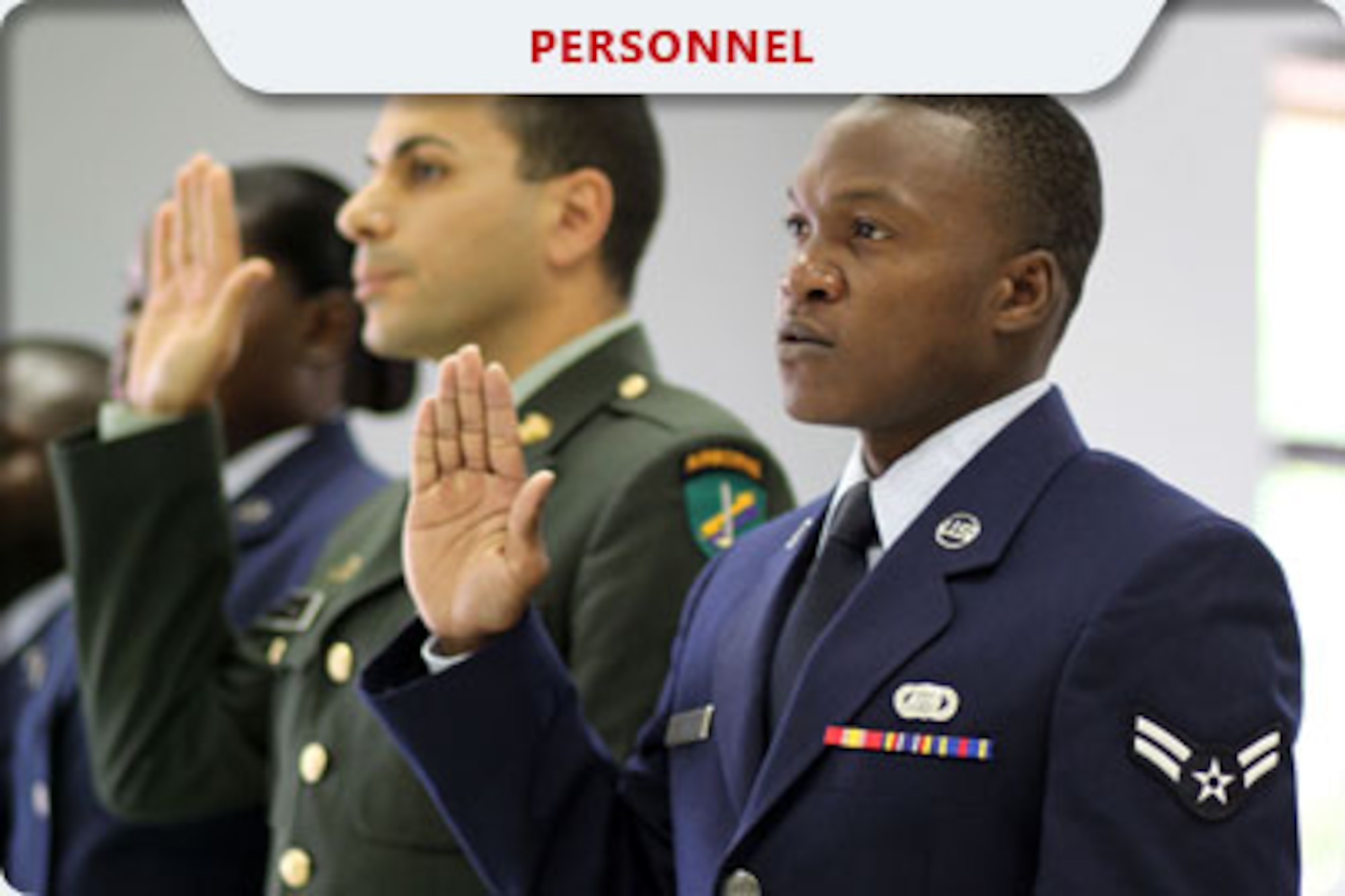 4
What is the rank?

What is the grade? E- or O-?
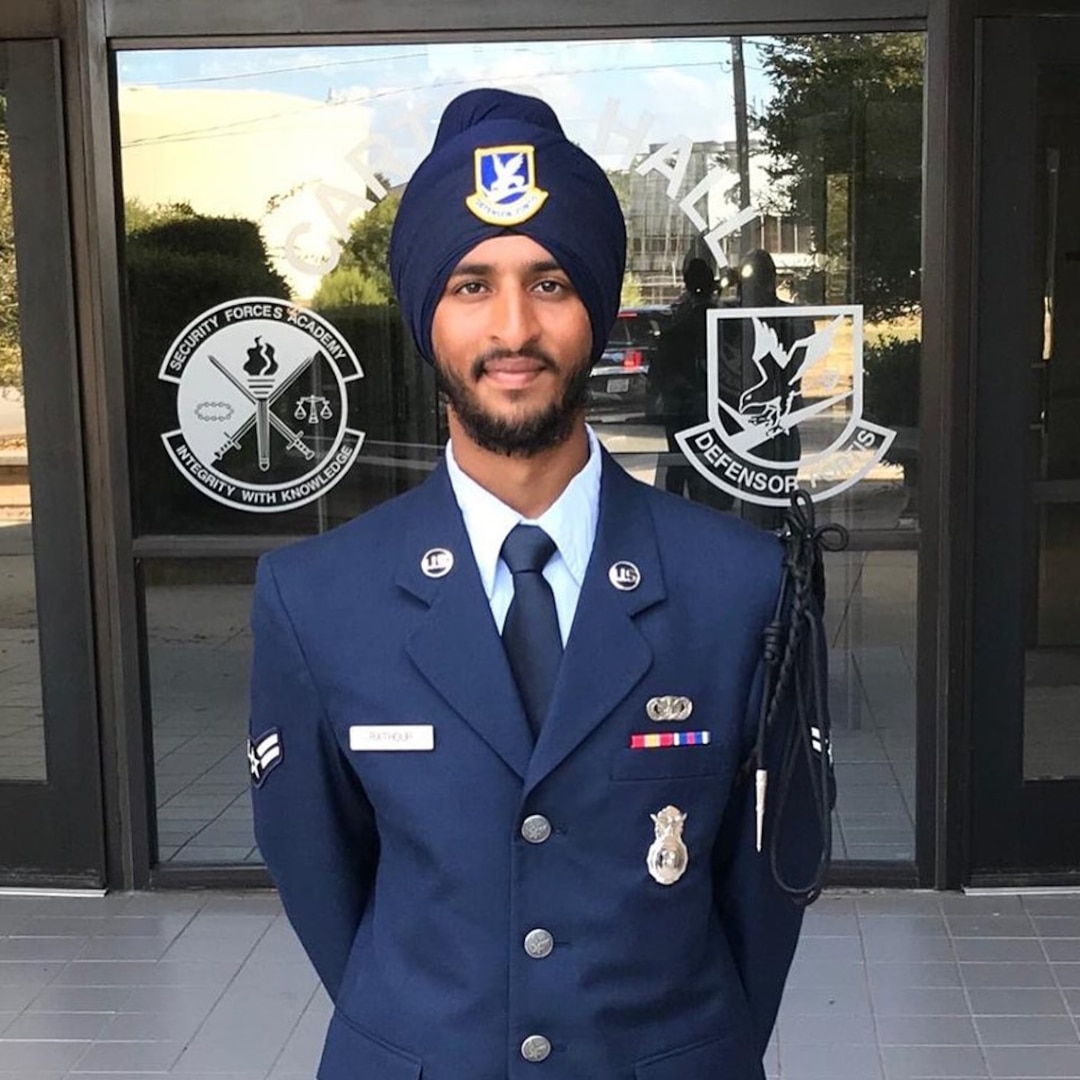 4
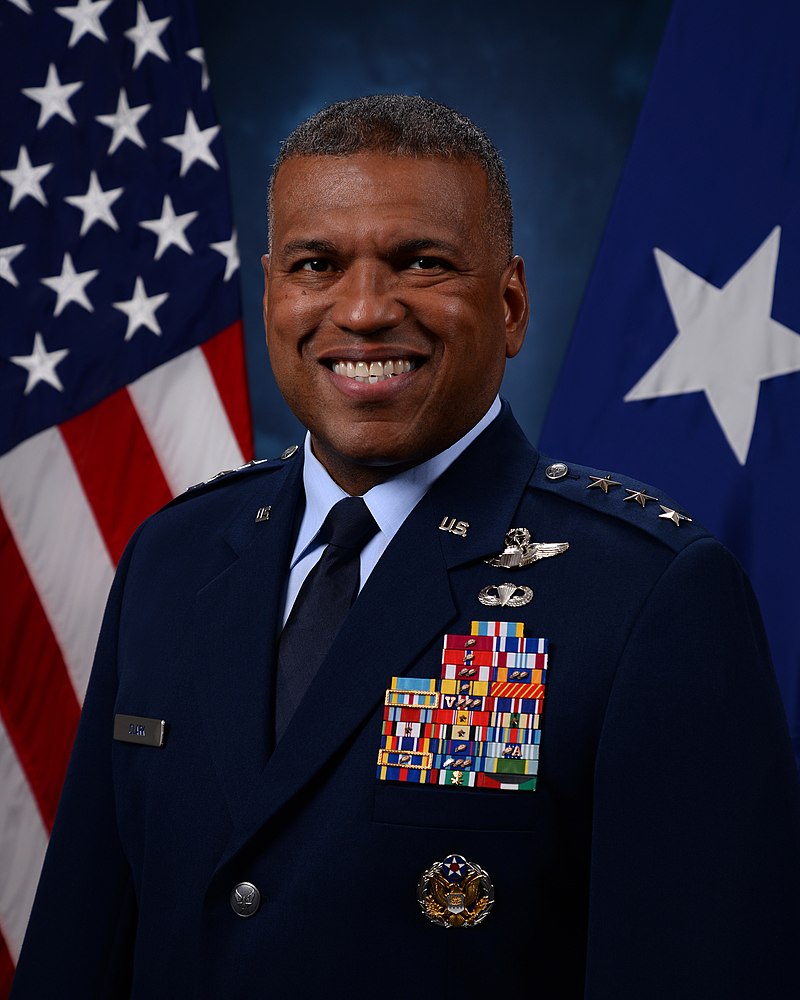 5
What is the rank?

What is the grade? E- or O-?
5
6
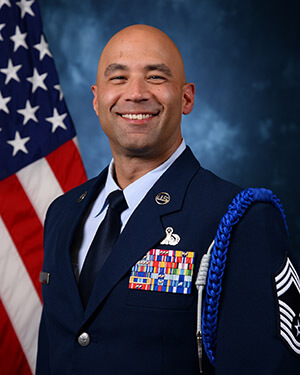 What is the rank?

What is the grade? E- or O-?
6
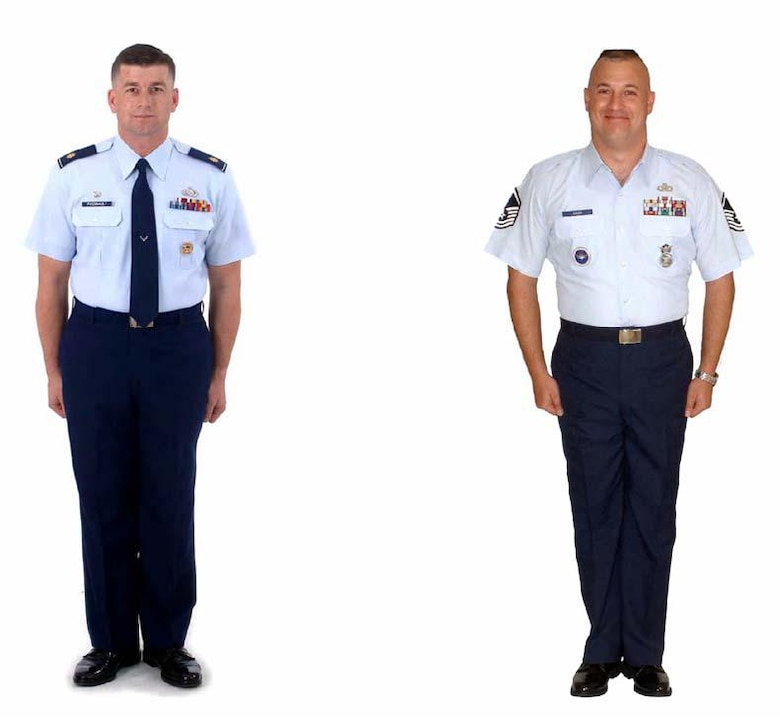 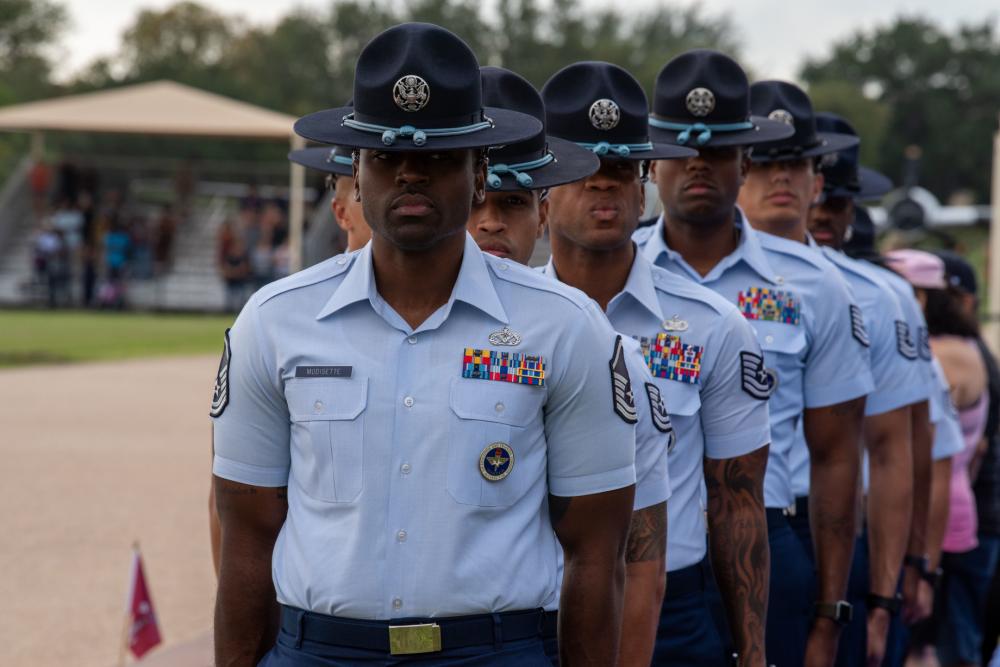 7
What is the rank?

What is the grade? E- or O-?
7
8
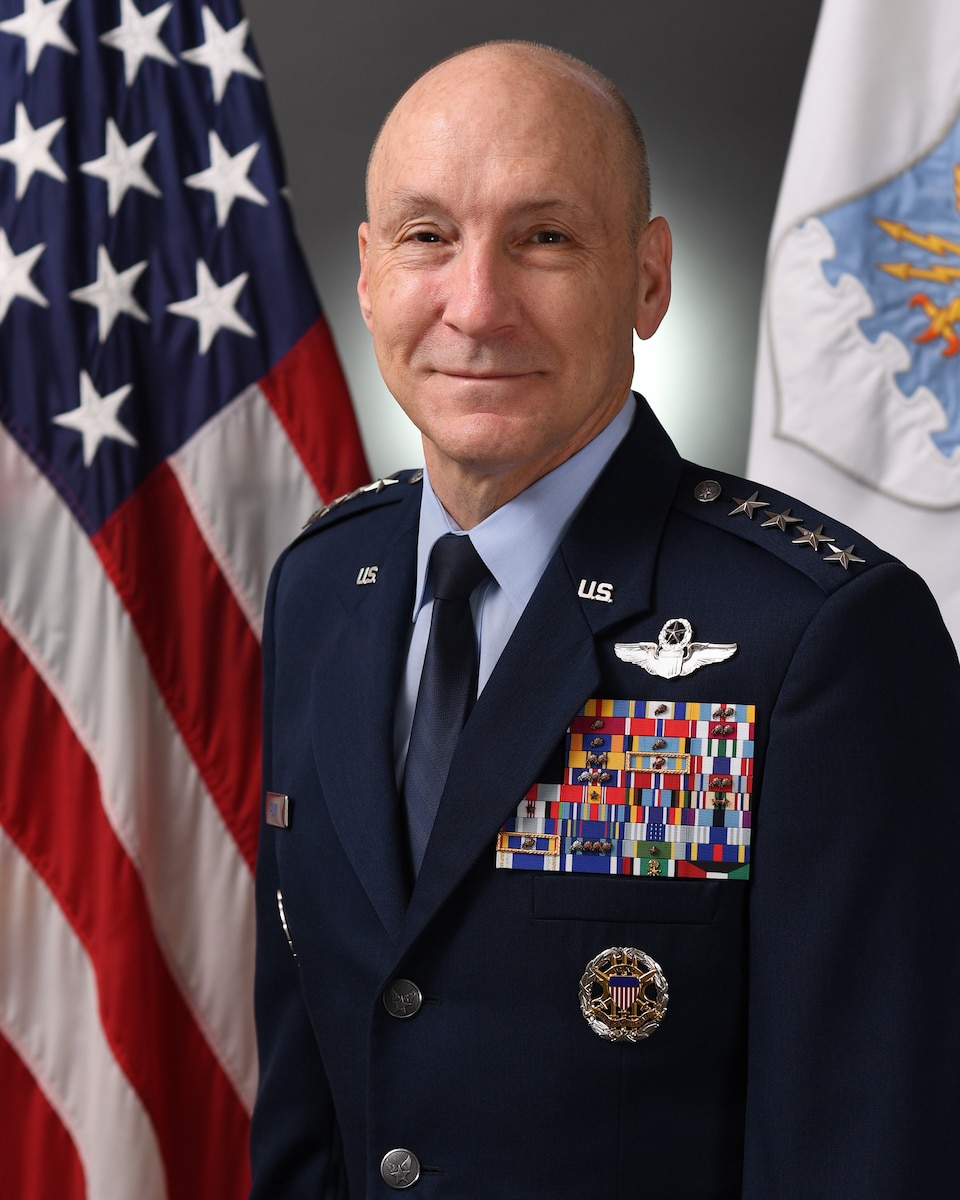 What is the rank?

What is the grade? E- or O-?
8
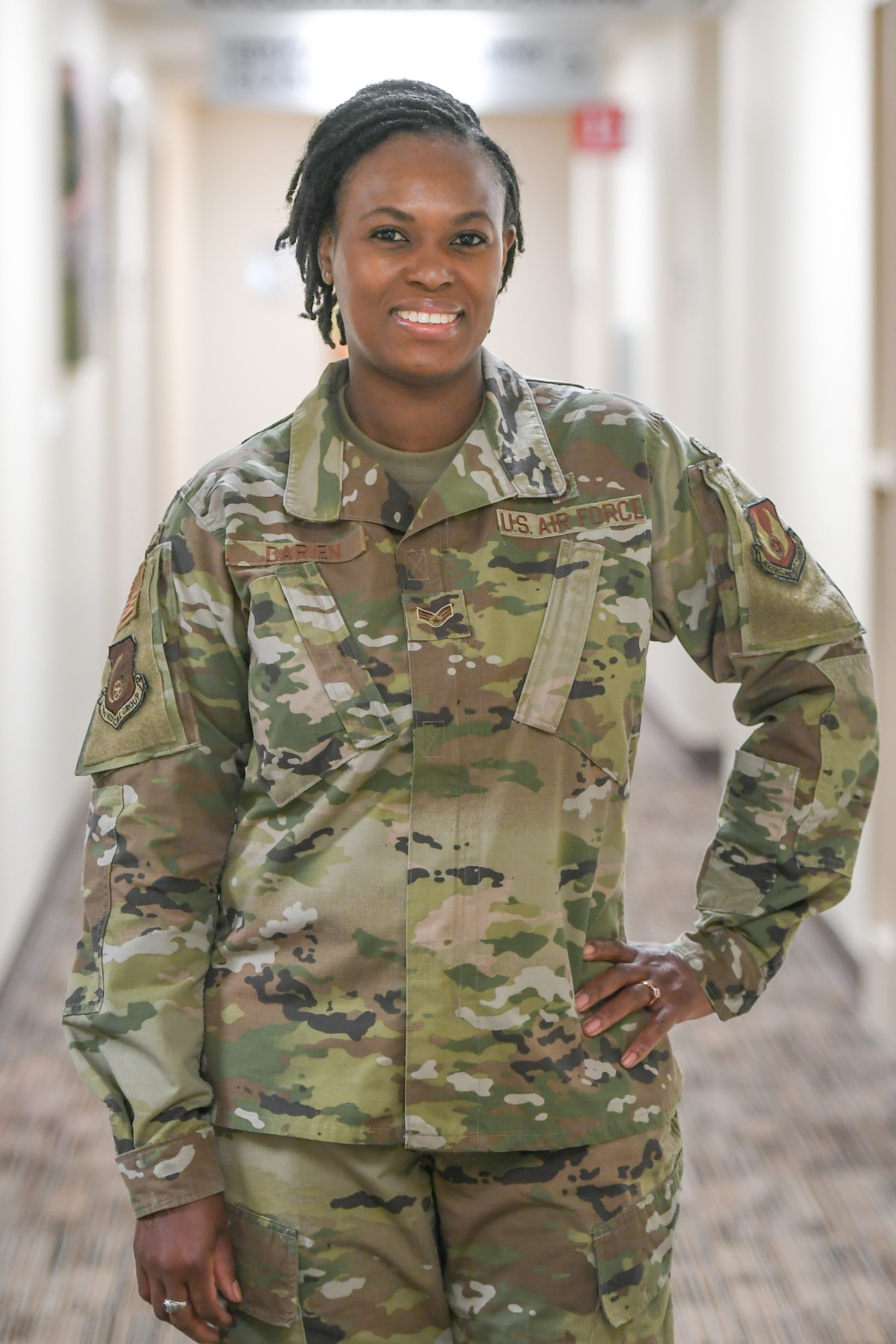 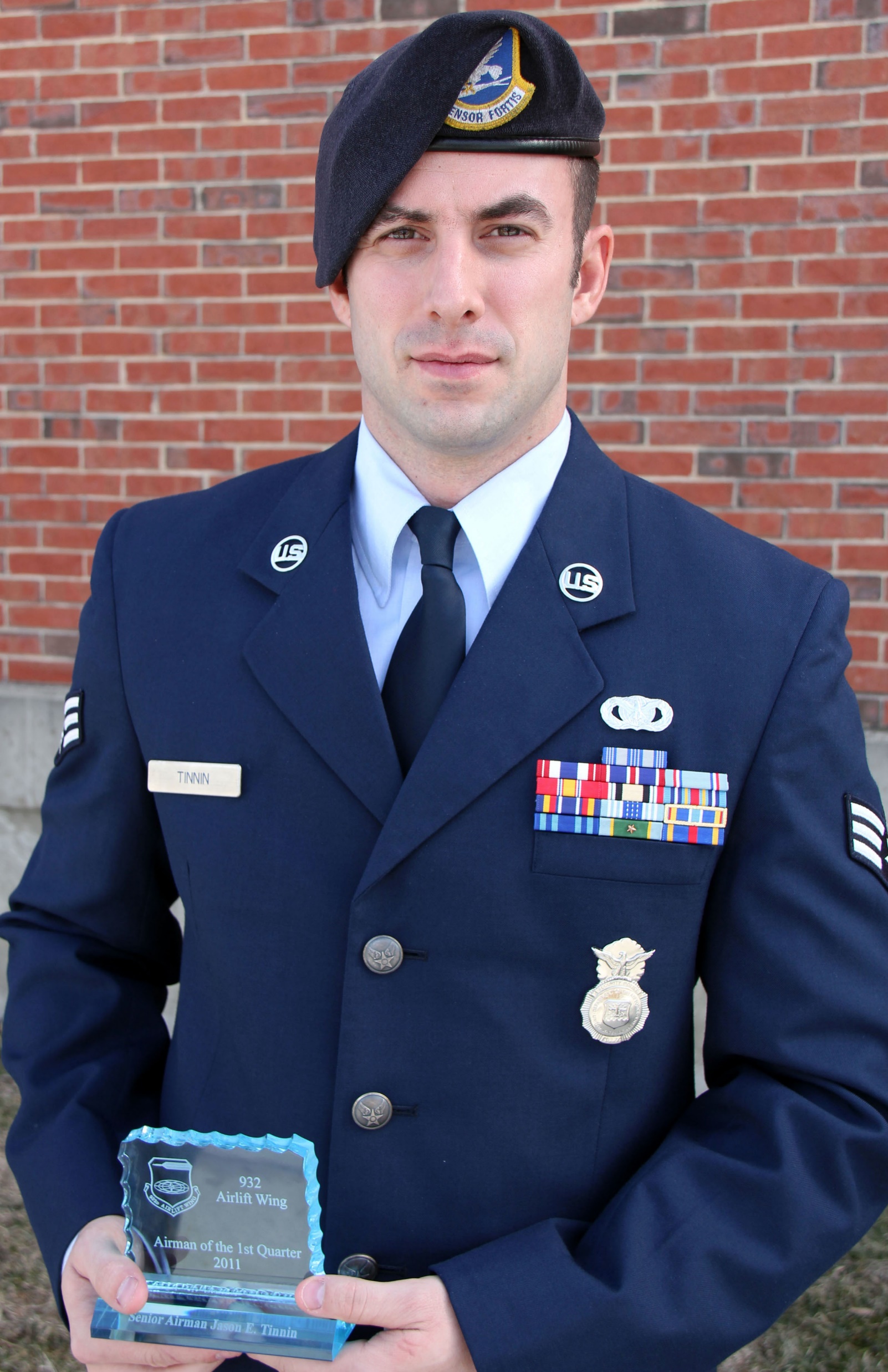 9
What is the rank?

What is the grade? E- or O-?
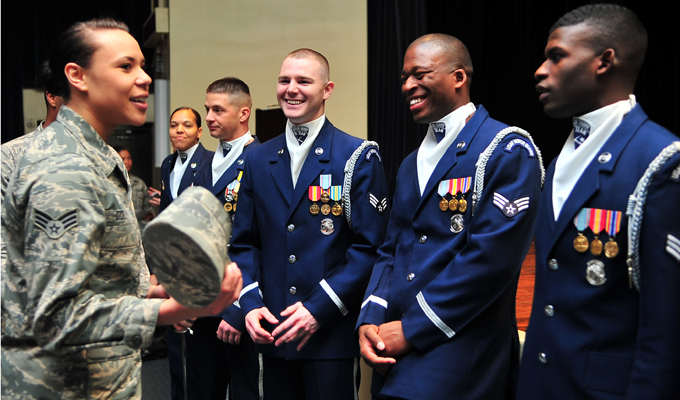 9
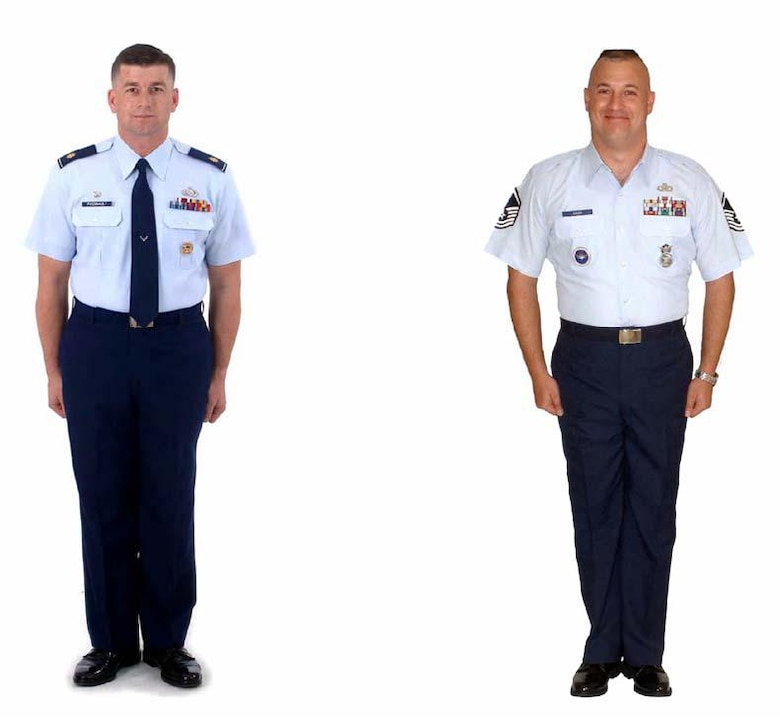 10
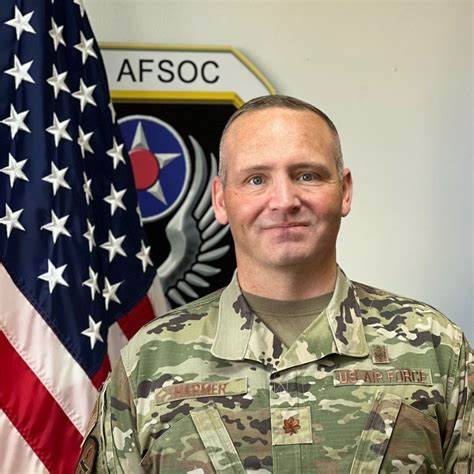 What is the rank?

What is the grade? E- or O-?
10
11
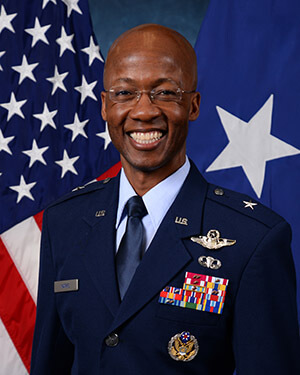 What is the rank?

What is the grade? E- or O-?
11
12
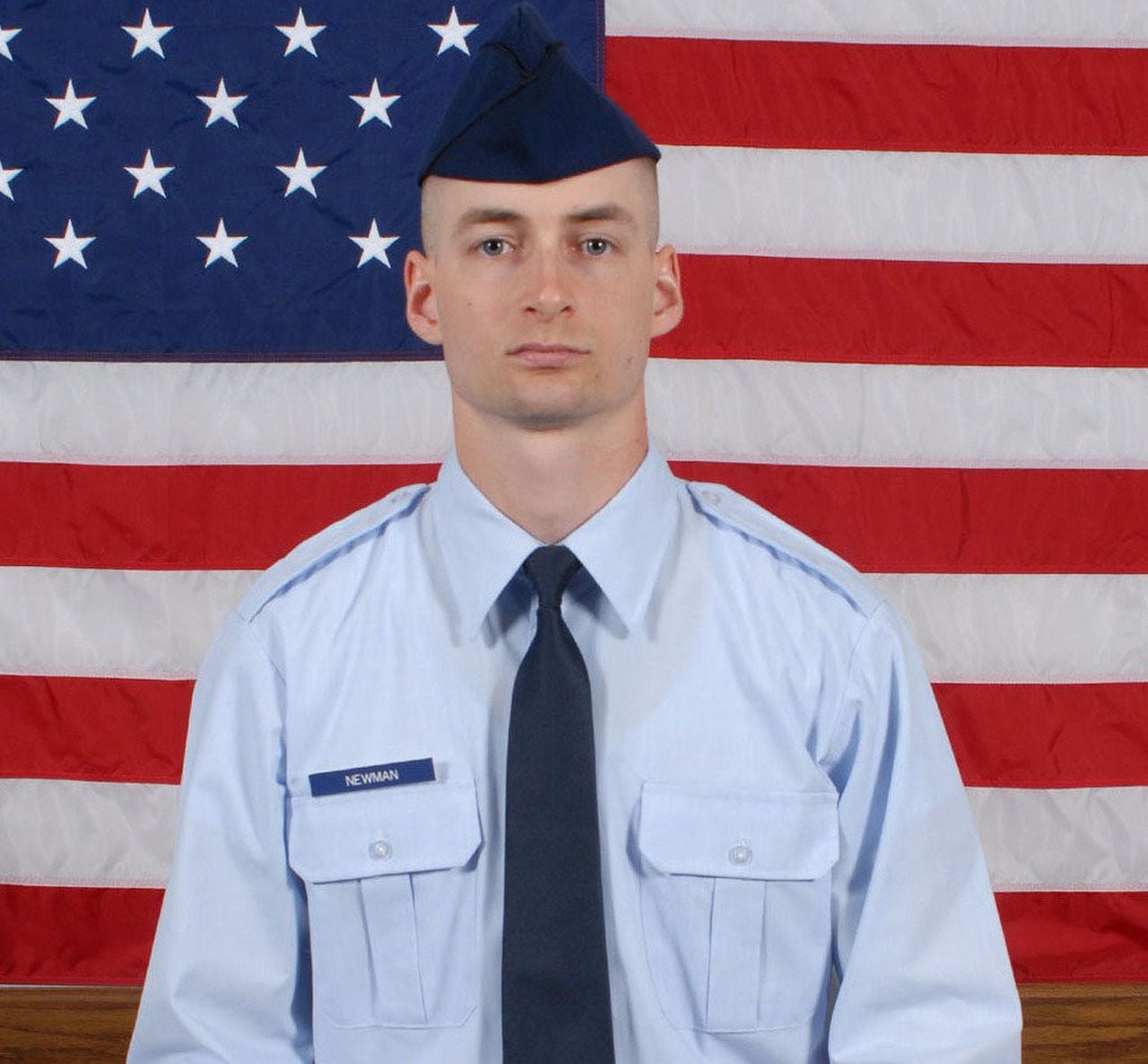 What is the rank?

What is the grade? E- or O-?
12
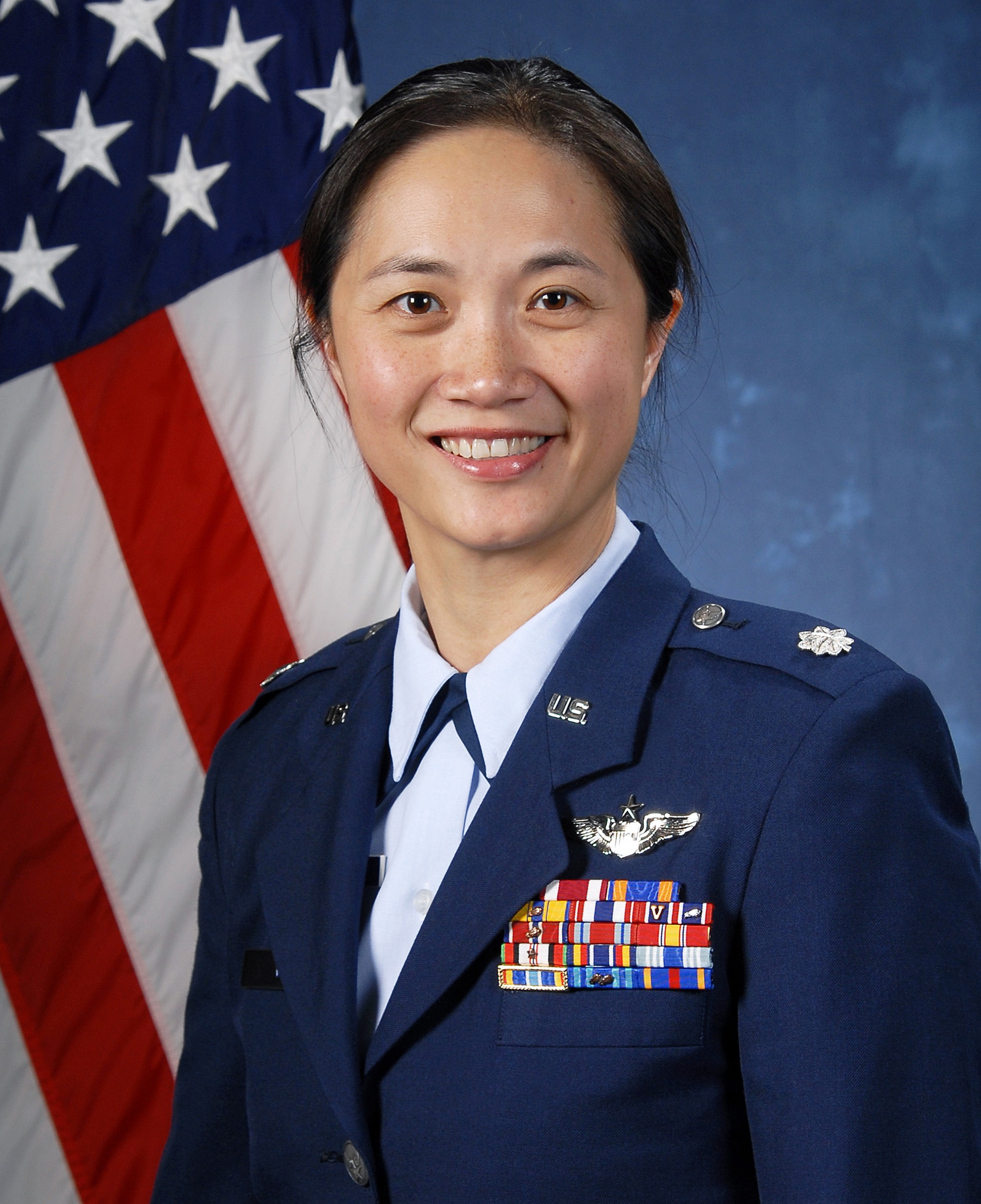 13
What is the rank?

What is the grade? E- or O-?
13
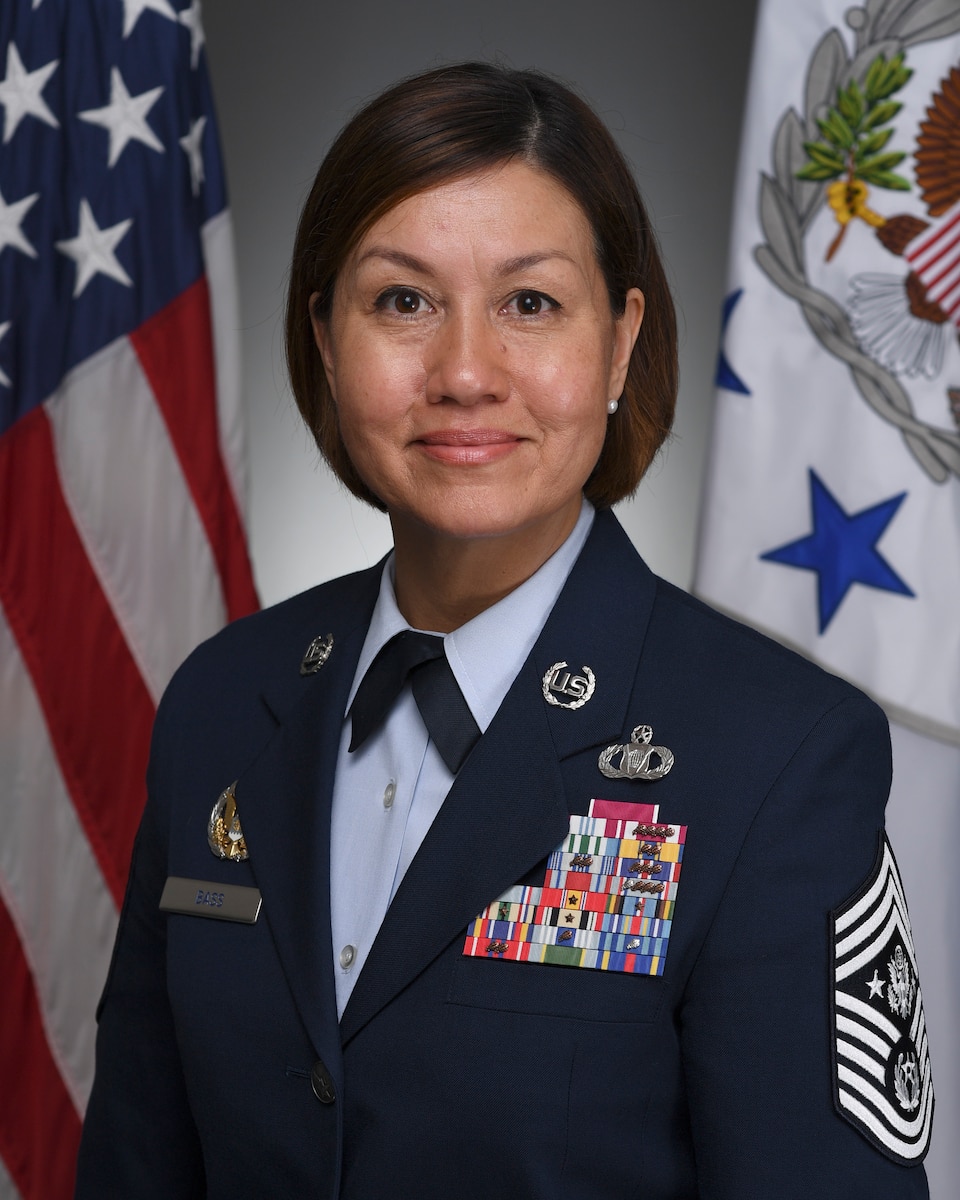 14
What is the rank?

What is the grade? E- or O-?
14
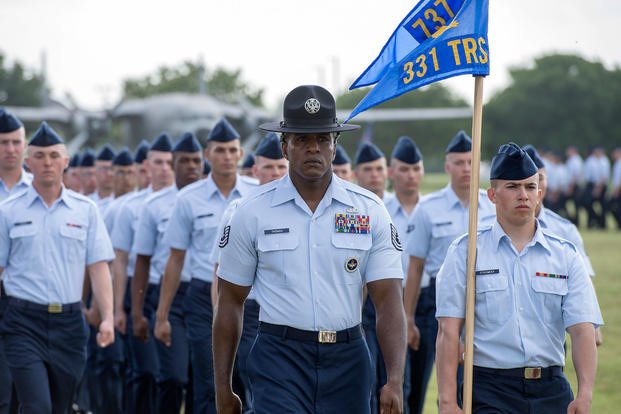 15
What is the rank?

What is the grade? E- or O-?
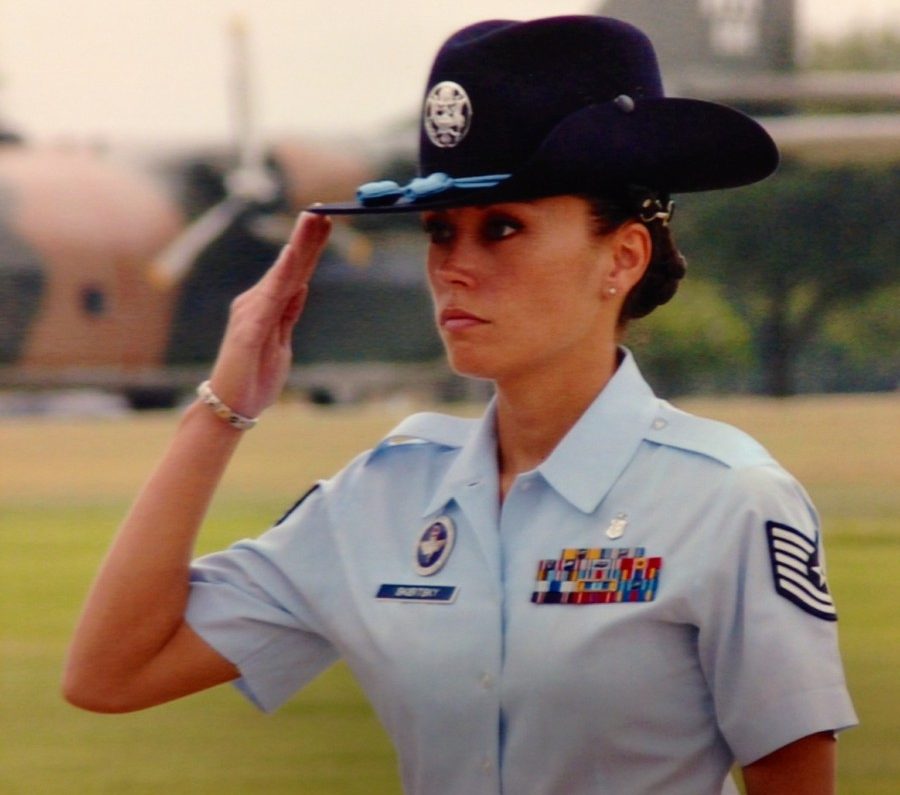 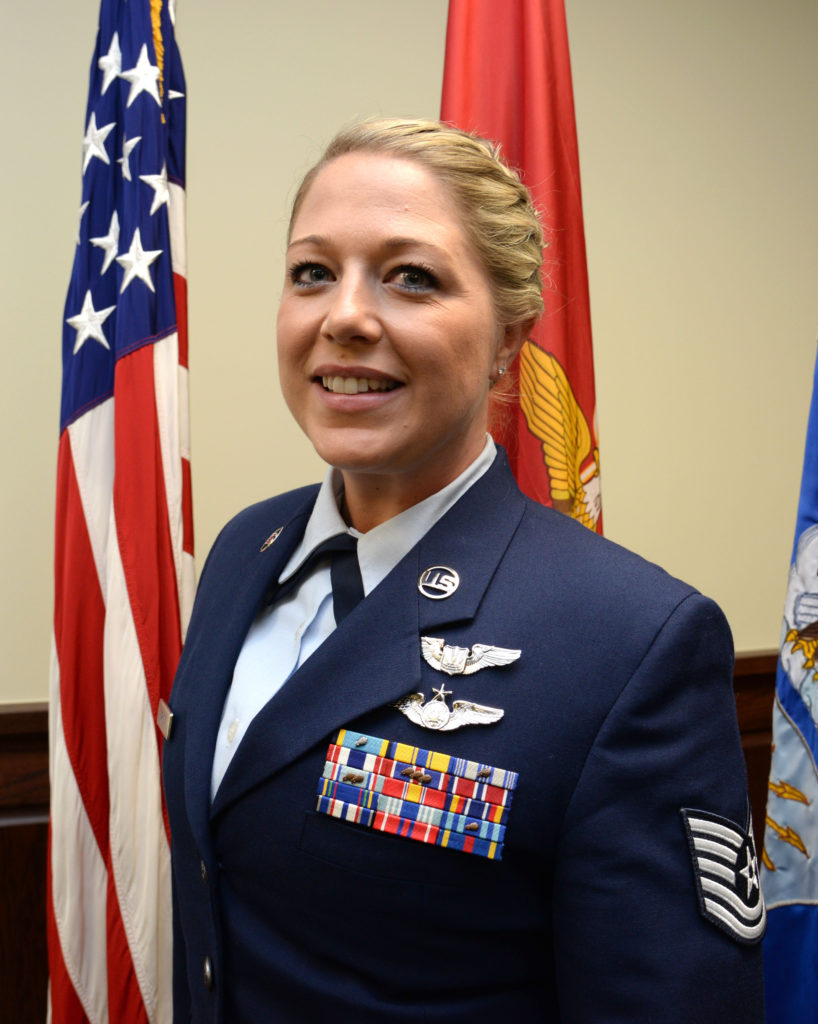 15
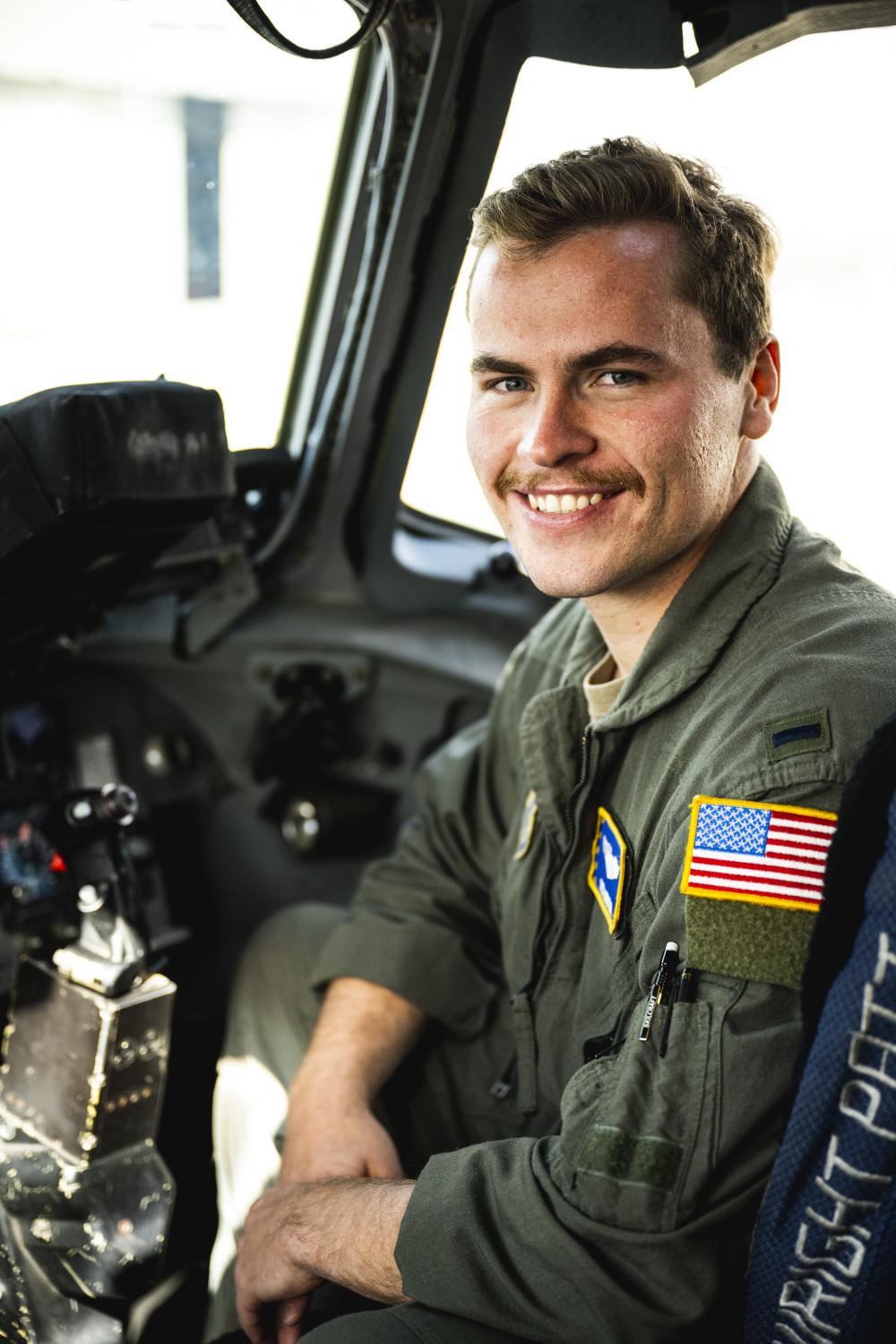 16
What is the rank?

What is the grade? E- or O-?
16
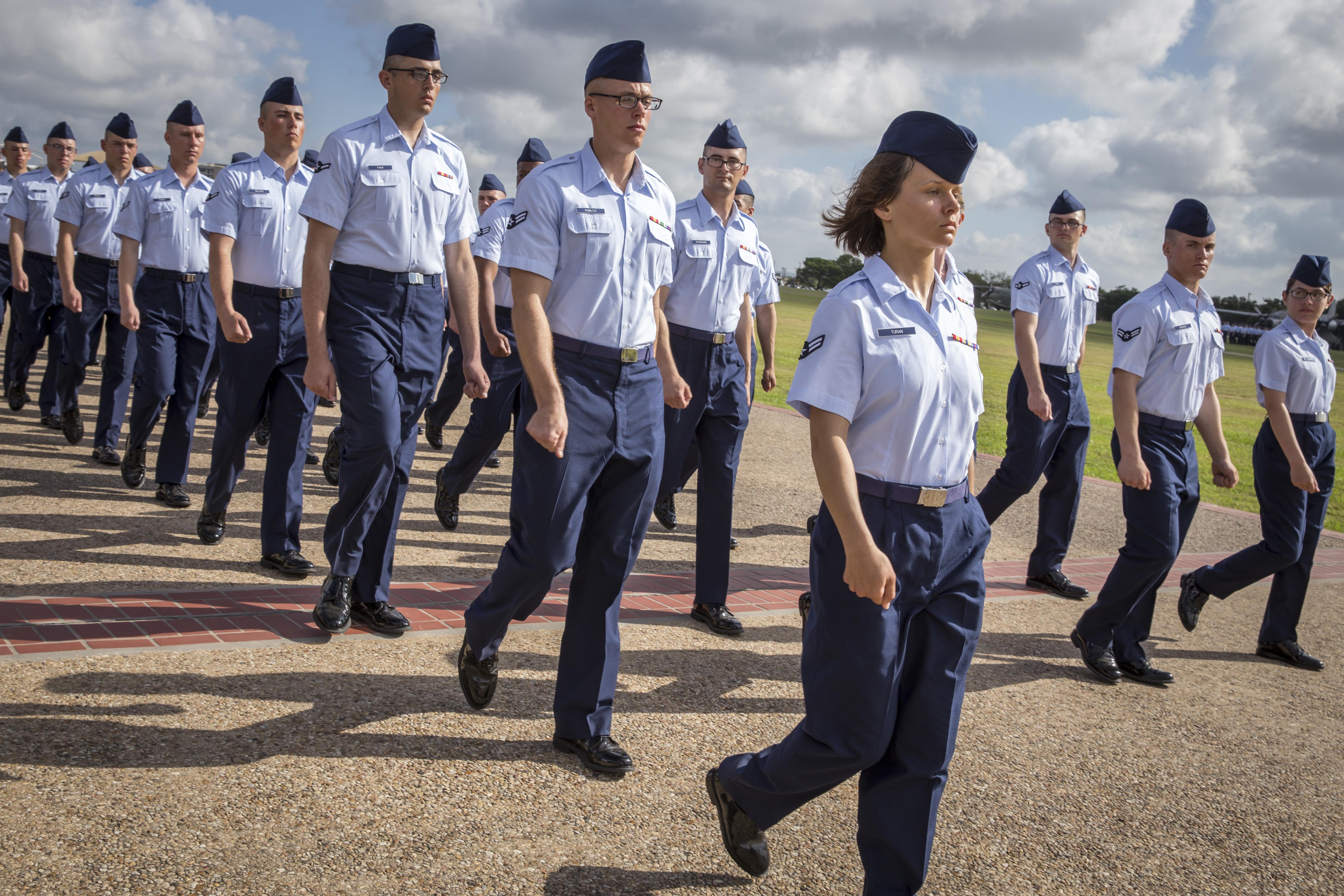 17
What is the rank?

What is the grade? E- or O-?
17
18
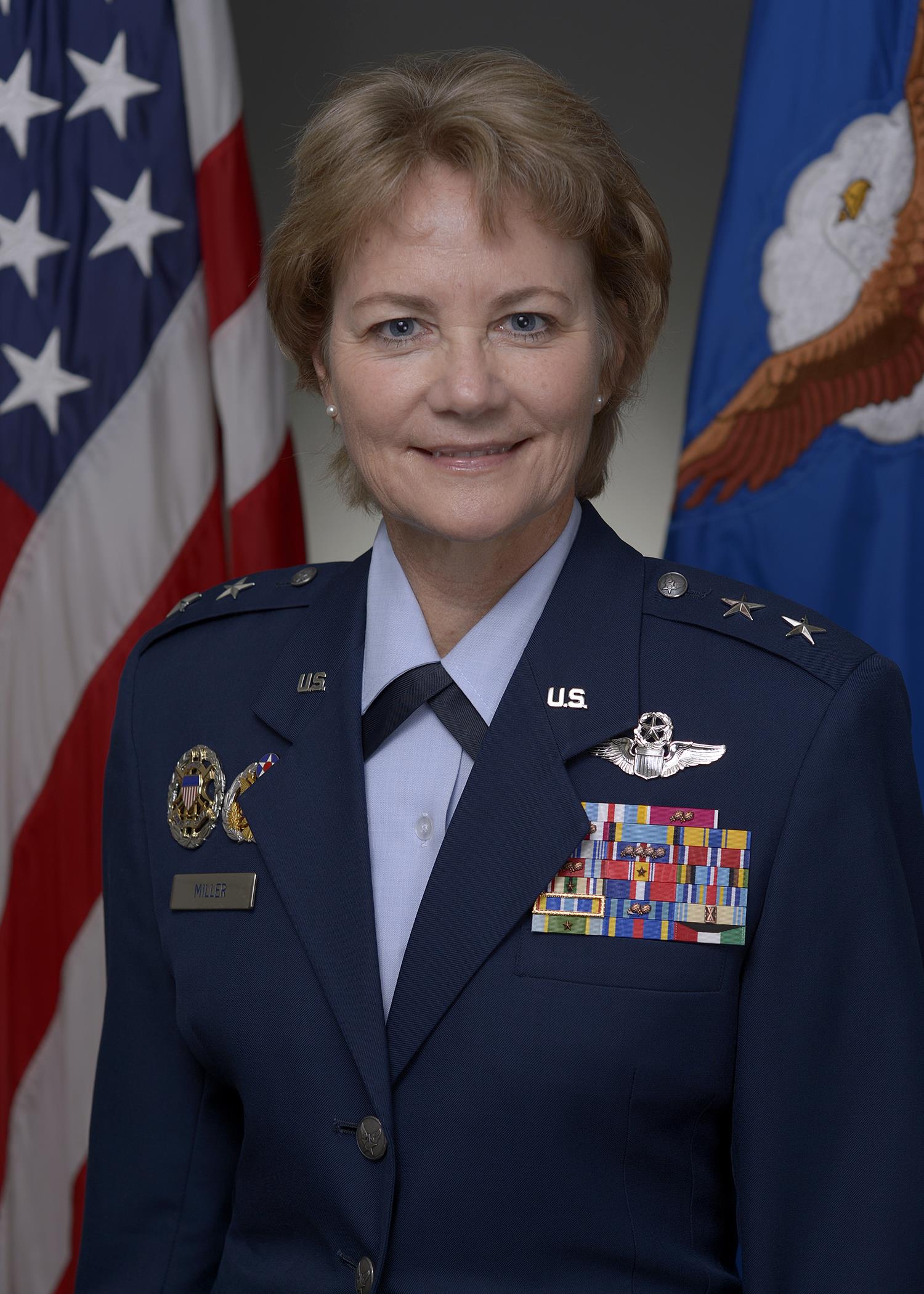 What is the rank?

What is the grade? E- or O-?
18
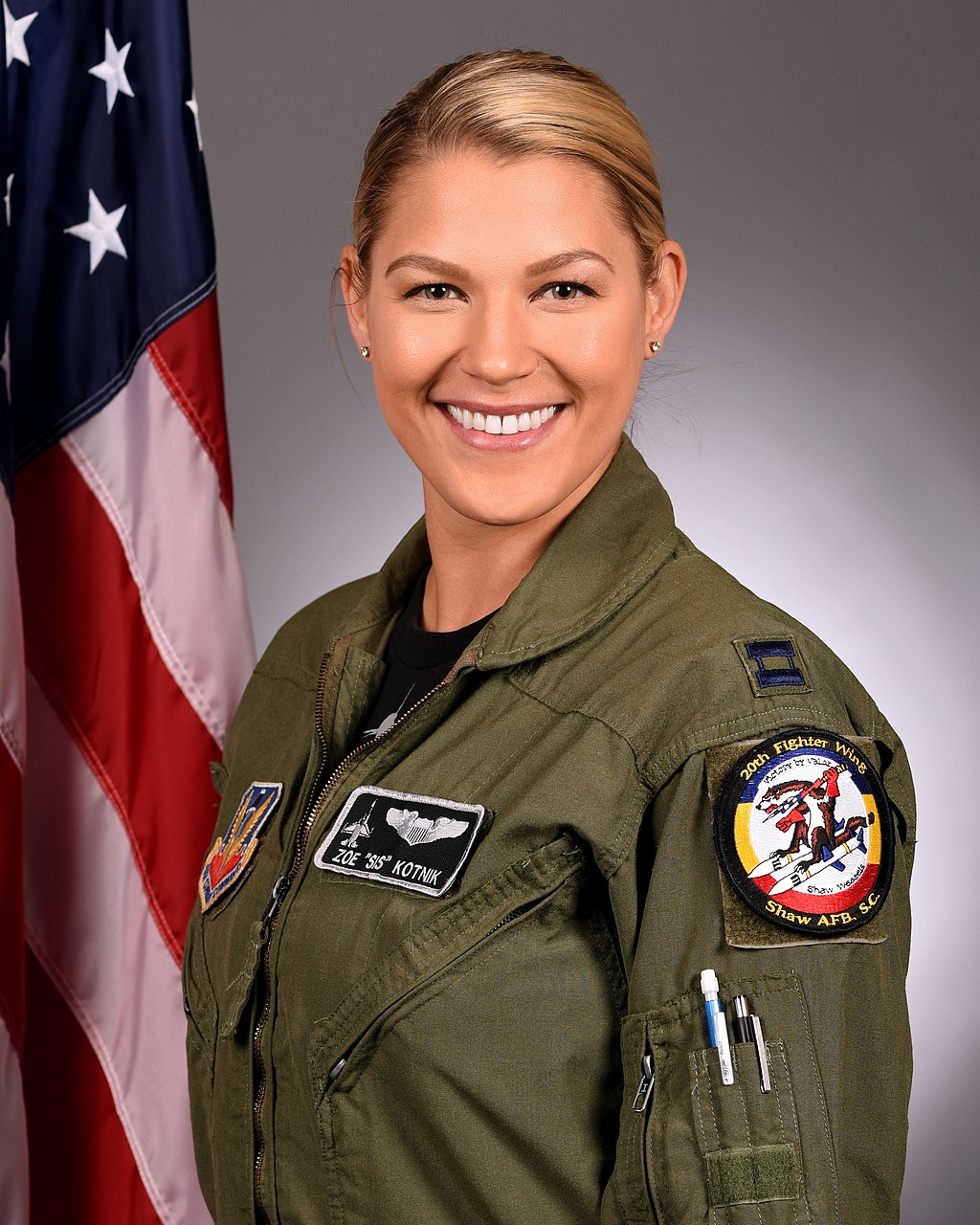 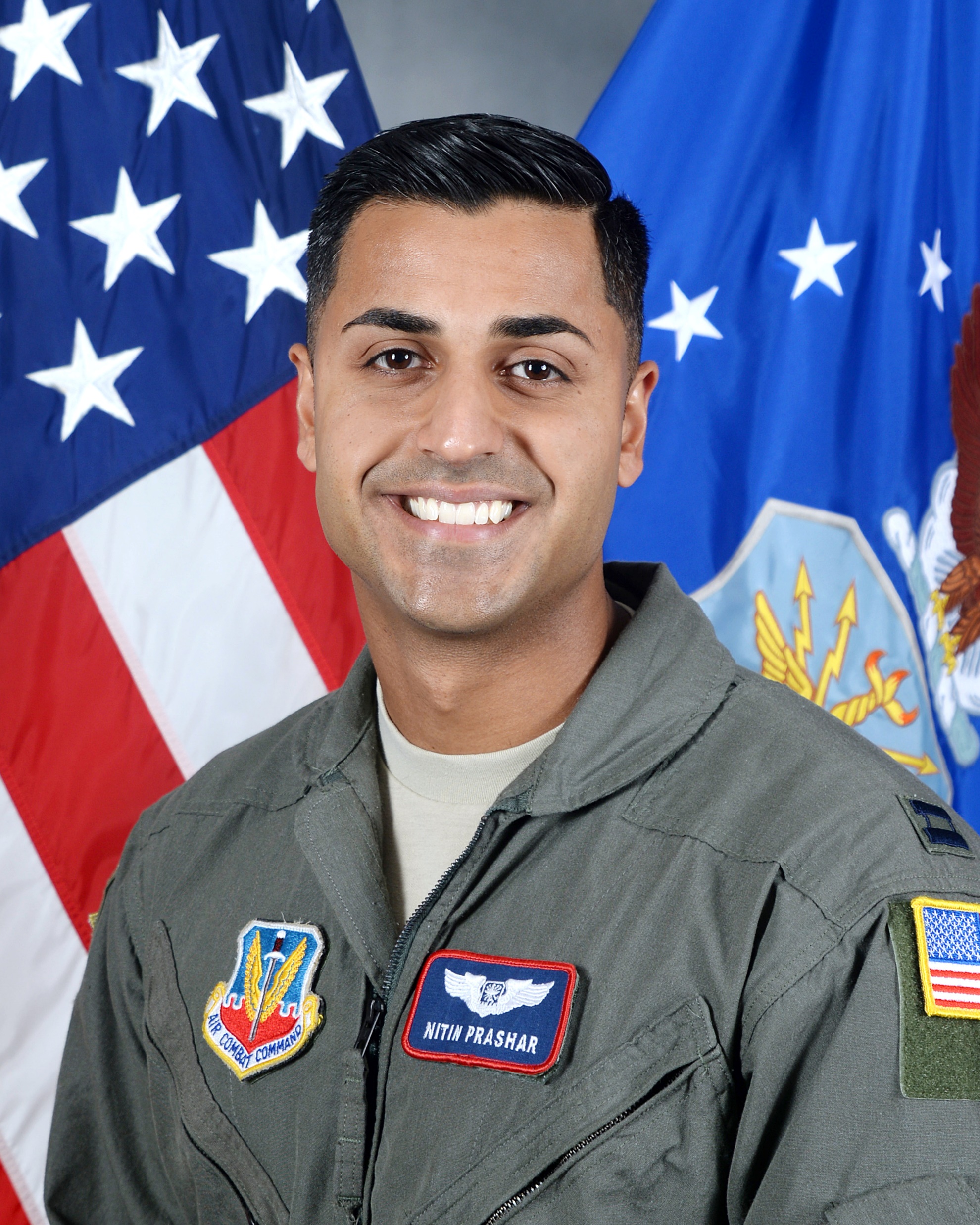 19
What is the rank?

What is the grade? E- or O-?
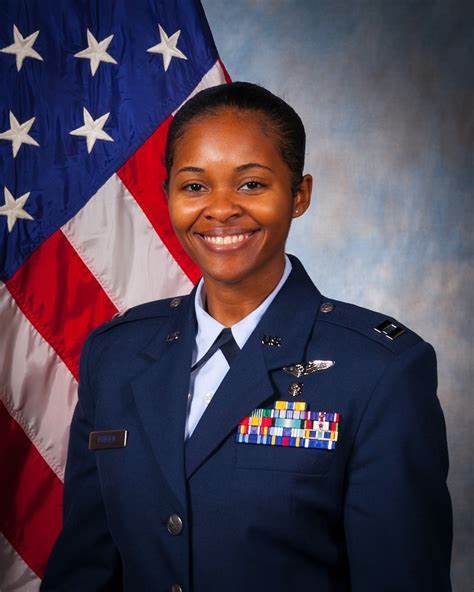 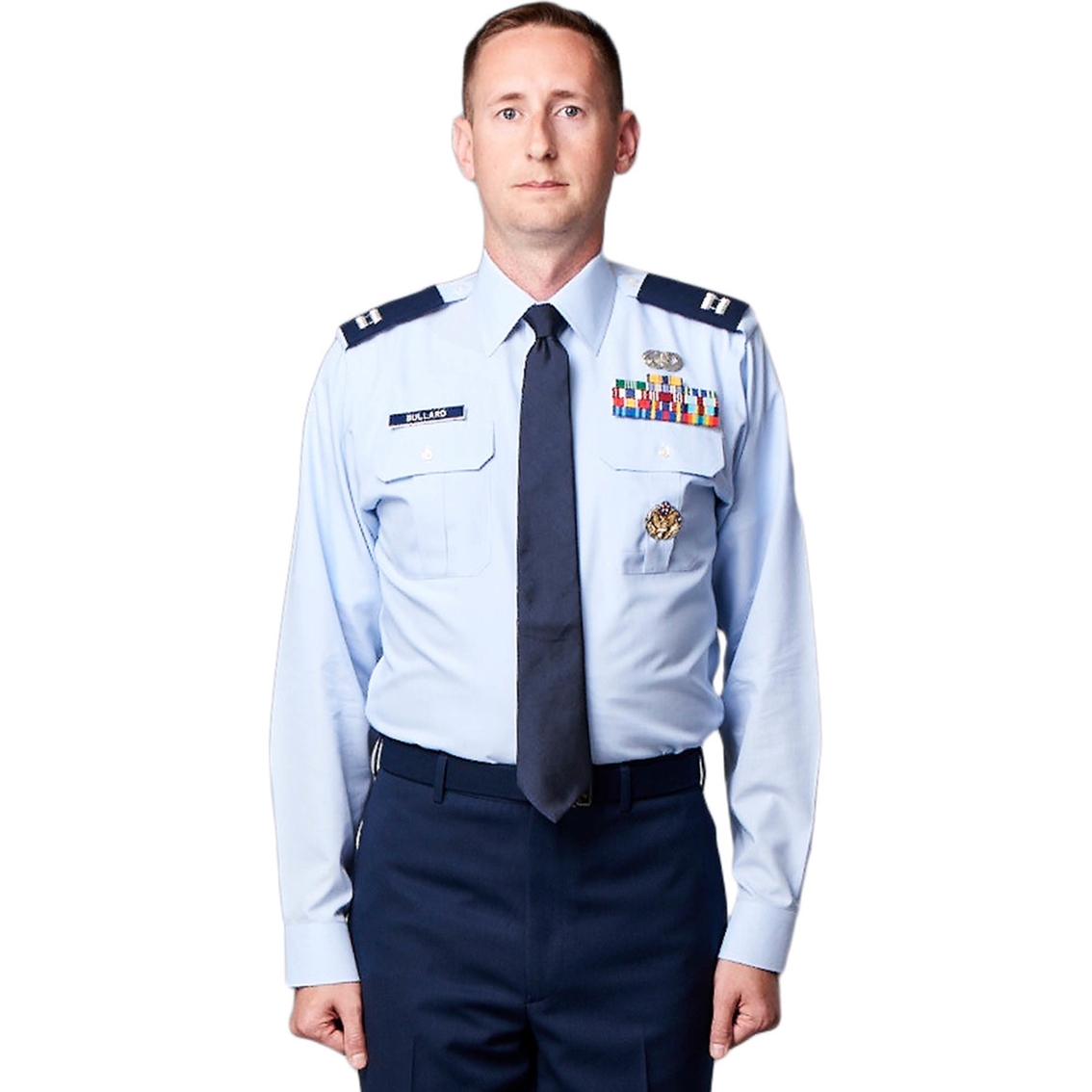 19
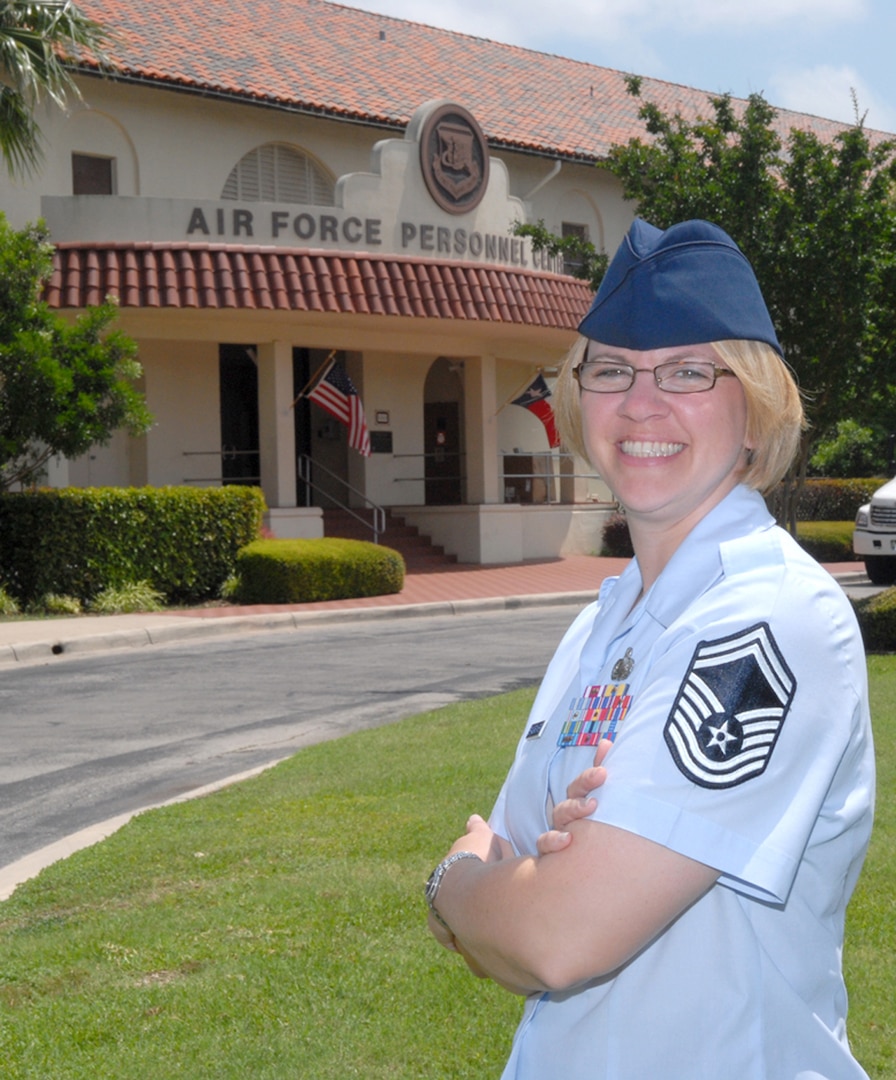 20
What is the rank?

What is the grade? E- or O-?
20